Foothill College Guided Pathways
(including slides from CCCCO)
March 21, 2018
(revised 3/20/18)
Discussion Outcomes
Understand Guided Pathways framework 

Understand what’s in Foothill’s 18/19 Work plan

Be able to articulate examples of both operational and strategic Guided Pathways activities 

Understand the opportunity presented by the Guided Pathways framework
About Guided Pathways
The Guided Pathways framework creates a highly structured approach to student success that:
Provides all students with a set of clear course-taking patterns that
promotes better enrollment decisions and prepares students for future success.
Integrates support services in ways that make it easier for students to get the help they need during every step of their community college experience.
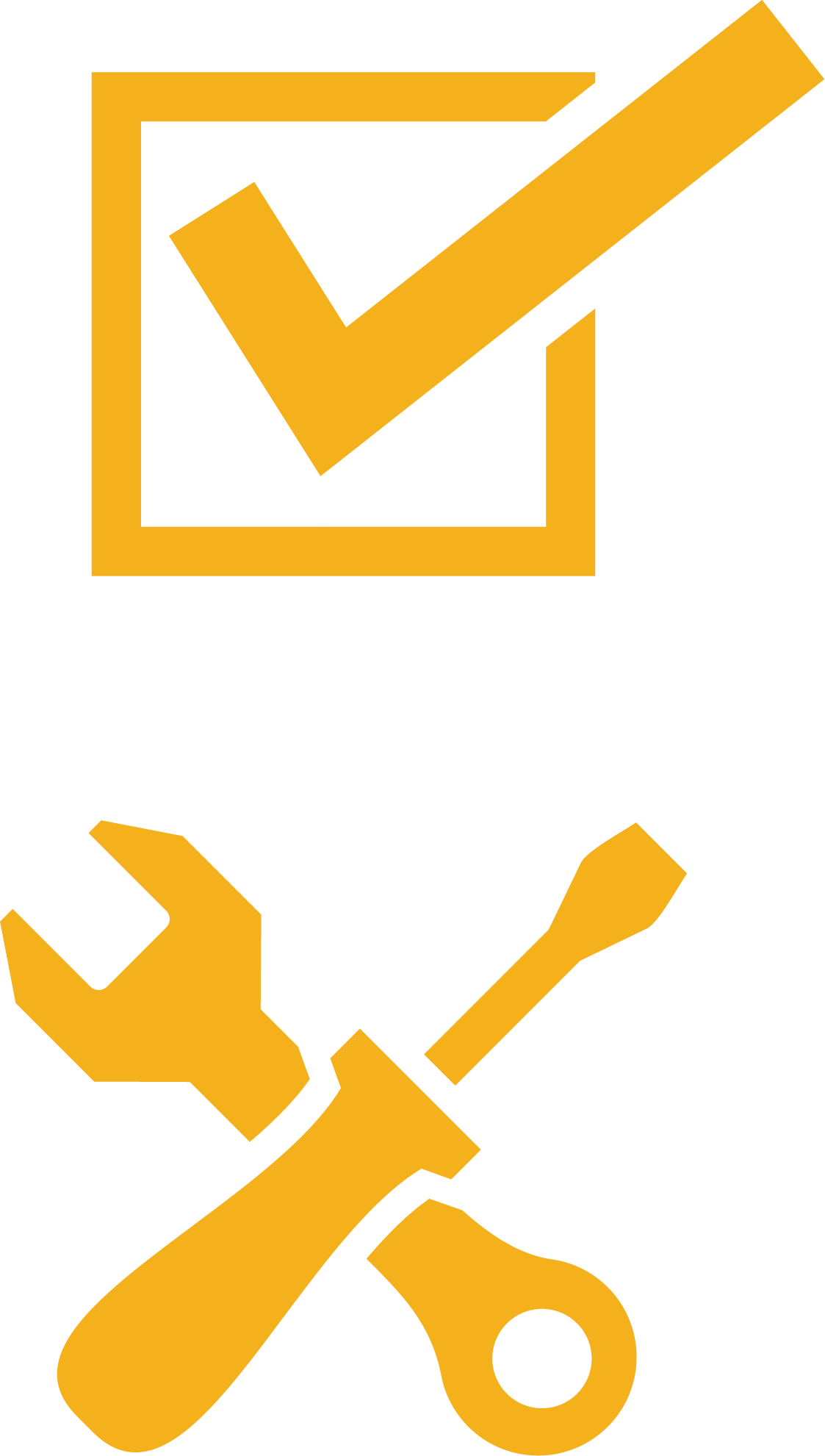 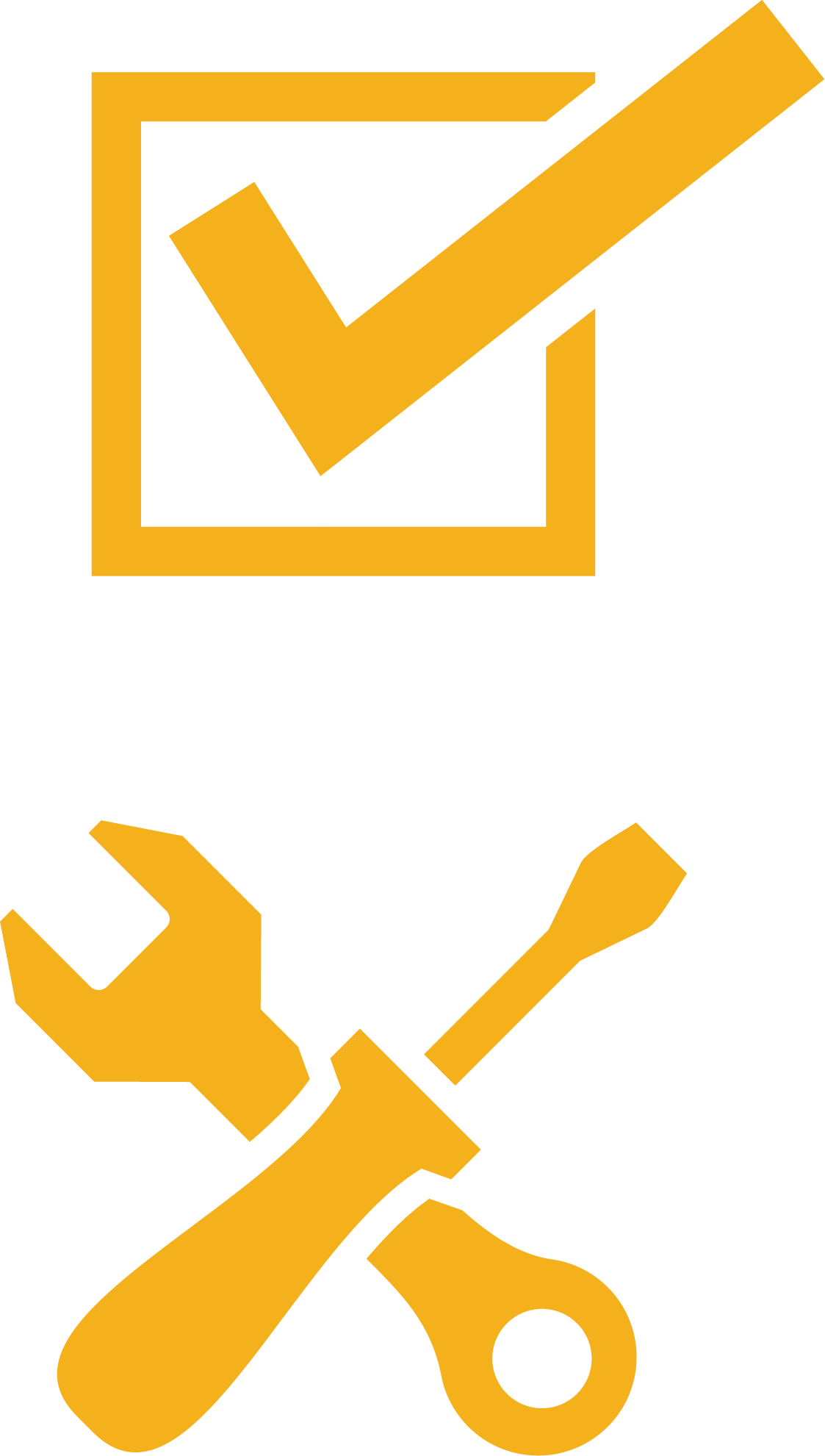 Source:  CCCCO
Four Pillars of Guided Pathways
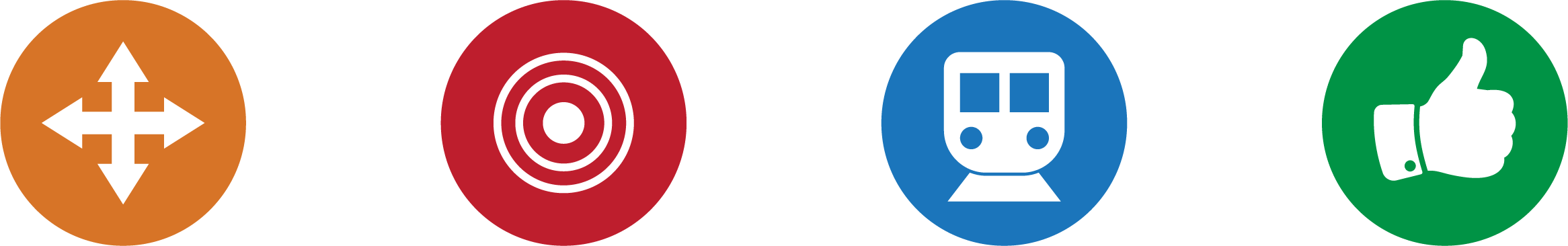 Create clear
curricular
pathways to
employment
and further
education.
Help students
choose and
enter their
pathway.
Ensure that
learning is
happening
with
intentional
outcomes.
Help students
stay on
their path.
Source:  CCCCO
Key Elements of Guided Pathways
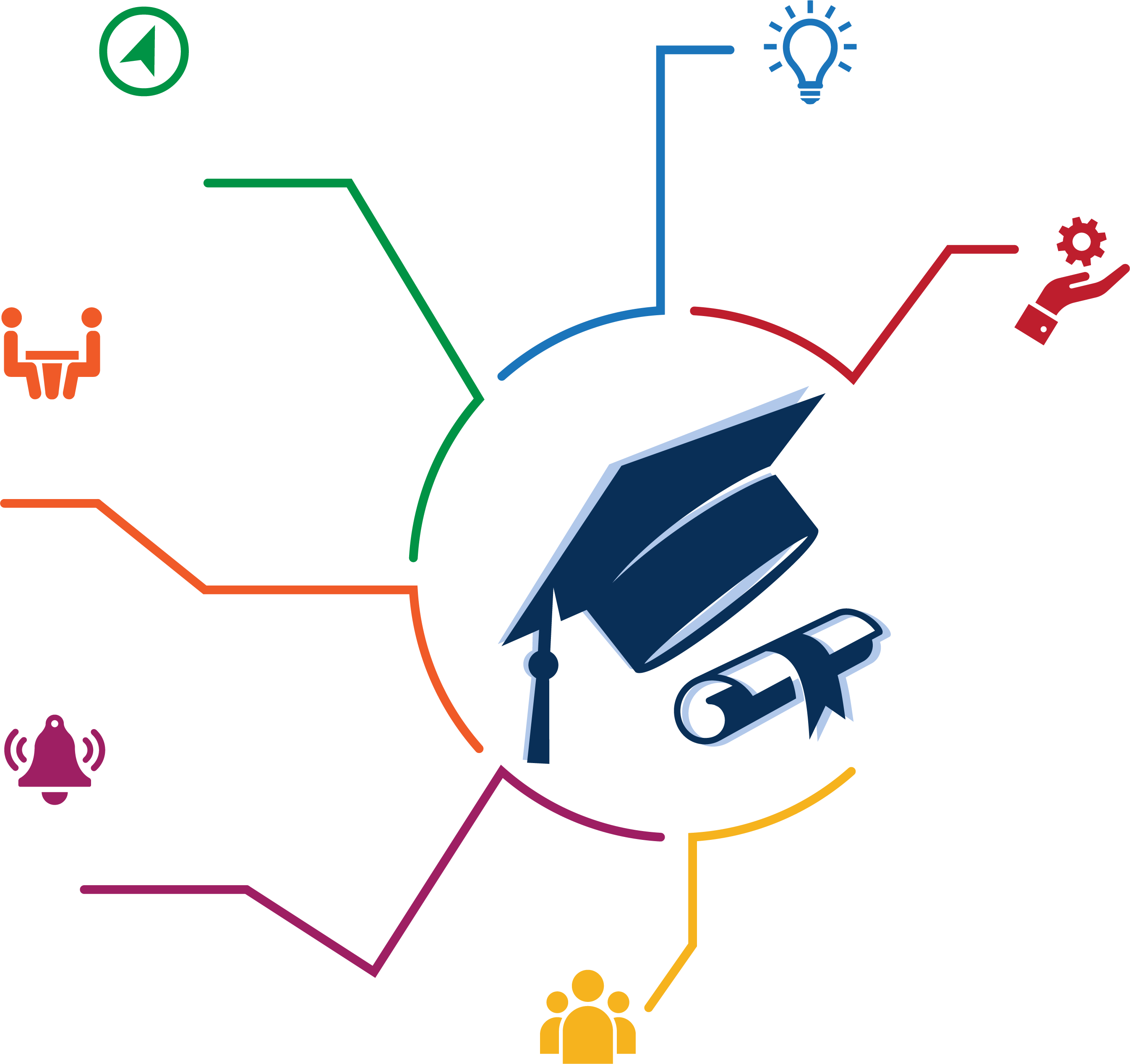 Programs that are fully mapped out and aligned with further education and career advancement while also providing structured or guided exploration for undecided students.
Redesigning and integrating basic skills/developmental
education classes to accelerate students to college-level classes.
Structured onboarding process including improved placement tests
and co-requisite instruction that provide students with clear, actionable, and usable information they need to
get to the right start in college.
Proactive academic and career advisingfrom the start through completion and/or transfer, with assigned point of contact at each stage.
Early alert systemsaligned with interventions and resources to help students stay on the pathway,persist, and progress.
Instructional support and
co-curricular activitiesaligned with classroom learning and career interests.
Source:  CCCCO
Foothill Activities
Strategic Discussions While Getting Started on a Well-Defined Activity
Foothill is taking a two-pronged approach over the next year. The college will continue to dialogue about how Guided Pathways can foster strategic transformation at Foothill. 

At the same time, we will also start a specific activity designed to engage faculty in defining pathways for our Associate Degrees for Transfer (ADT).
Guided Pathways Work Plan Activities 2018-19
Activity 1) Develop clear Program Pathways for Associate Degrees for Transfer

Activity 2) Identify appropriate benchmarks and metrics

Activity 3) Provide professional development to cross-disciplinary teams (from activity #1) on course, program, and institutional learning outcomes assessment
Operational Examples
Shift focus from courses to programs
Front load interest/career exploration
Meta majors
Clearly define program schedules
Meet with a faculty mentor at a certain amount of units
Orientations based on meta majors
Alumni voice to help plan GP efforts
Strategic Examples
How ILOs are engrained into GP framework

Using GP framework to help design dual enrollment pathways/programs

AB 705 (assessment / basic skills) implications in GP planning / discussions
Developing the Foothill GP Approach / Principles
Examples:

Closing the achievement gap

Importance of exploration

Others?
Future Governance Discussion Examples
Progress / assessment of activities

Educational Master Plan goals as they relate to Guided Pathways efforts

Resource discussions as they relate to Guided Pathways
Questions?